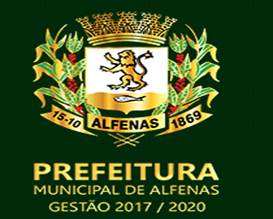 7° ANO – ENSINO FUNDAMENTAL II
MATEMÁTICA



SECRETARIA  MUNICIPAL DE EDUCAÇÃO E CULTURA DE ALFENAS
Clique aqui para continuar
ATENÇÃO!!!
NÃO HÁ NECESSIDADE DE REALIZAR A IMPRESSÃO DESTE MATERIAL. 
AS ATIVIDADES NÃO SÃO OBRIGATÓRIAS. 
OS(AS) ALUNOS (AS) IRÃO REVER ESTAS ATIVIDADES NA VOLTA ÀS AULAS.
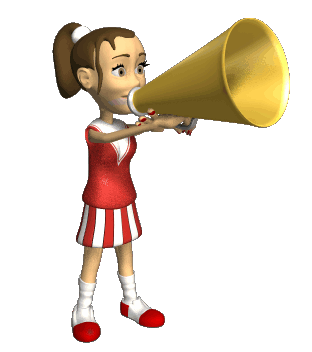 AOS PAIS, ALUNOS E/OU RESPONSÁVEIS;
Imagem disponível em: https://m.gifanimados.com/Gifs-Tecnologia/Animaciones-Equipos-Sonido/Megafonos/Animadora-Con-Megafono-90620.php
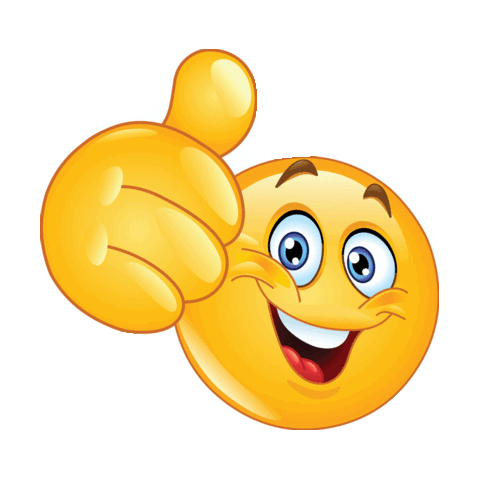 https://br.pinterest.com/pin/265571709265294874/
PRÓXIMA
ANTERIOR
ALUNO,
COPIE OS LINKS ABAIXO PARA FAZER AS LEITURAS DAS CARTILHAS E RESOLVA  AS ATIVIDADES PROPOSTAS.
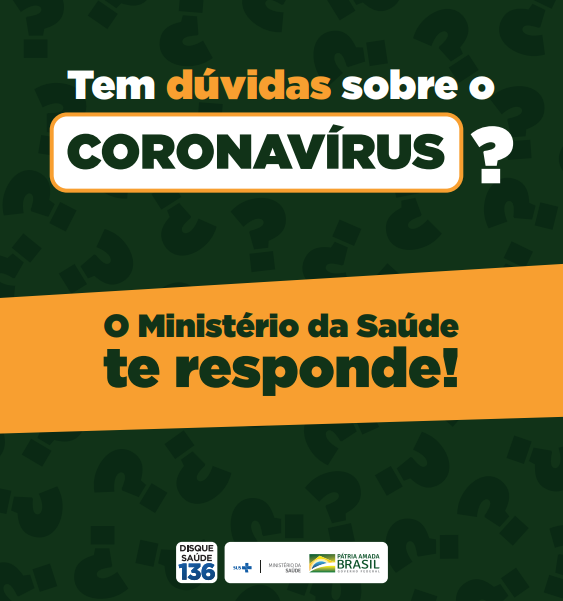 Oi! Tudo bem? Esperamos que estejam todos bem! Está preparado para testar seus conhecimentos sobre Matemática? Preparamos algumas atividades para você nesse momento de pandemia e as cartilhas ao lado com informações sobre o Coronavírus.
Resolva as atividades no 
seu caderno.
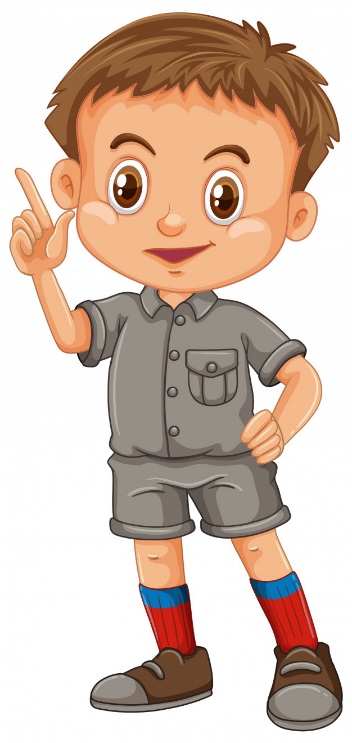 Imagem disponível em: https://br.freepik.com/vetores-premium/menino-feliz-apontando-dedo_2178474.htm
Disponível em:
Disponível em:
https://drive.google.com/file/d/1WoyueUThO-nxSdyKAnOOgd7SHI4m9jOE/view?fbclid=IwAR2VG49PA8Y8BeUoPEAimUSzWotsFsndPTF-A4I9ycLgx3X5dzbHh10FsdU
https://www.ana.gov.br/noticias/diretoria-colegiada-aprova-medidas-em-decorrencia-do-novo-coronavirus-covid-19/cartilha_coronavirus.pdf/view
PRÓXIMA
ANTERIOR
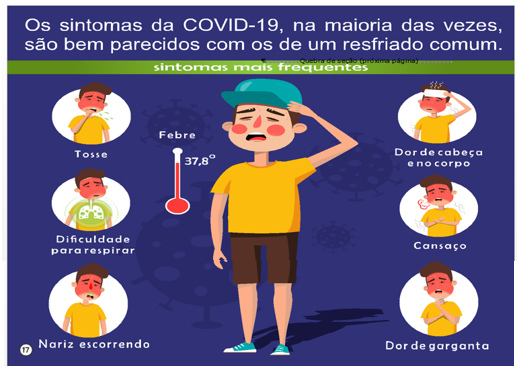 ATIVIDADES:
I- Veja o cartaz ao lado e resolva, no seu caderno,
 a atividade a seguir:

Das operações abaixo, qual representa o número 
decimal indicado no termômetro ao lado?
3,78 : 10
0,378 x 10
SUGESTÕES DE VÍDEOAULAS PARA ESSA 
ATIVIDADE: COPIE OS LINKS ABAIXO PARA ASSISTIR ÀS AULAS.
https://www.youtube.com/watch?v=syPvaHL9KnY

https://www.youtube.com/watch?v=adU3xupv5d4
C
A
Imagem disponível em: https://www.imagensanimadas.com/cat-meninos-1013.htm
3,78 x 100
B
D
3,78 x 10
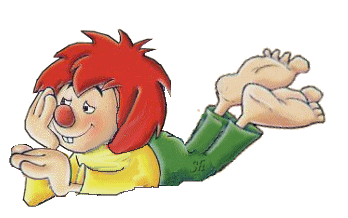 PRÓXIMA
PRÓXIMA
ANTERIOR
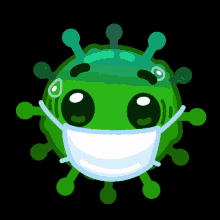 II- Segundo a cartilha que você leu, o Ministério da Saúde informa: “A transmissão acontece de uma pessoa doente para outra ou por contato próximo (cerca de 2 metros), ...”.

Essa distância, em cm, é igual a:
Responda em seu caderno
A
O,02
C
20
D
200
B
0,20
Imagem disponível em: https://plenitud.net/2017/08/31/aquietar-la-mente/
SUGESTÃO DE VÍDEOAULA PARA ESSA ATIVIDADE:
https://www.youtube.com/watch?v=_ANQ-xSIhs4
Copie o link acima para assistir à aula no youtube.
https://tenor.com/view/coronavirus-mask-sweaty-gif-16735375
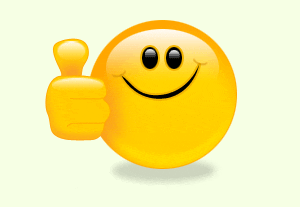 PRÓXIMA
ANTERIOR
Ao fim da cartilha, o Ministério da Saúde informa:
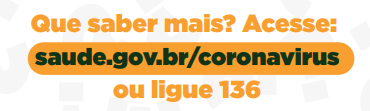 Responda em seu caderno
III- Observe o número do telefone citado acima. 
Quantos números de 3 algarismos podemos escrever com os algarismos do telefone acima, sem repeti-los?
A
2
B
3
C
4
D
6
Imagem disponível em: https://br.pinterest.com/pin/414964553146687319/
SUGESTÃO DE VÍDEOAULA PARA ESSA ATIVIDADE:
https://www.youtube.com/watch?v=SIQ68s-DcDo
Copie o link acima para assistir à 
aula no youtube.
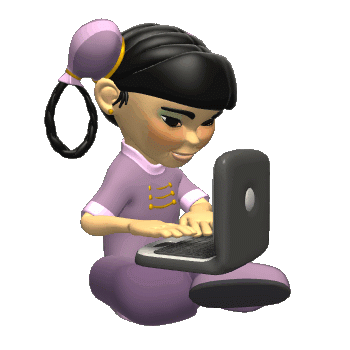 PRÓXIMA
ANTERIOR
Responda em seu caderno
IV- É correto afirmar que o número 136 é divisível por
A
2 e 3 ao mesmo tempo
SUGESTÃO DE VÍDEOAULA PARA ESSA ATIVIDADE:
B
4
https://www.youtube.com/watch?v=_aXw-x8Hju4
C
5
Copie o link acima para assistir à aula no 
youtube.
D
9
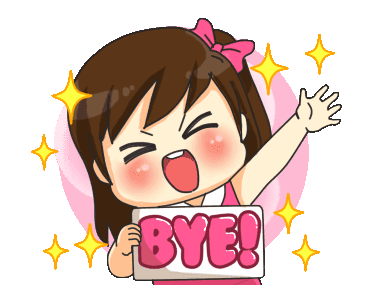 Imagem disponível em: https://www.pinterest.com.au/pin/495958977714026308/
ANTERIOR
FIM
Agora, vamos conferir as respostas?
Atividade 1: B
Atividade 2: D
Atividade 3: D
Atividade 4: B
Siga as dicas que você aprendeu e se cuide!
TCHAU!!!
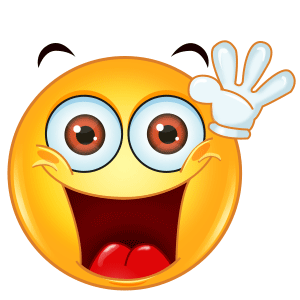 Referência da imagem: https://br.pinterest.com/pin/388928117819787774/